Aggregate demand and supply
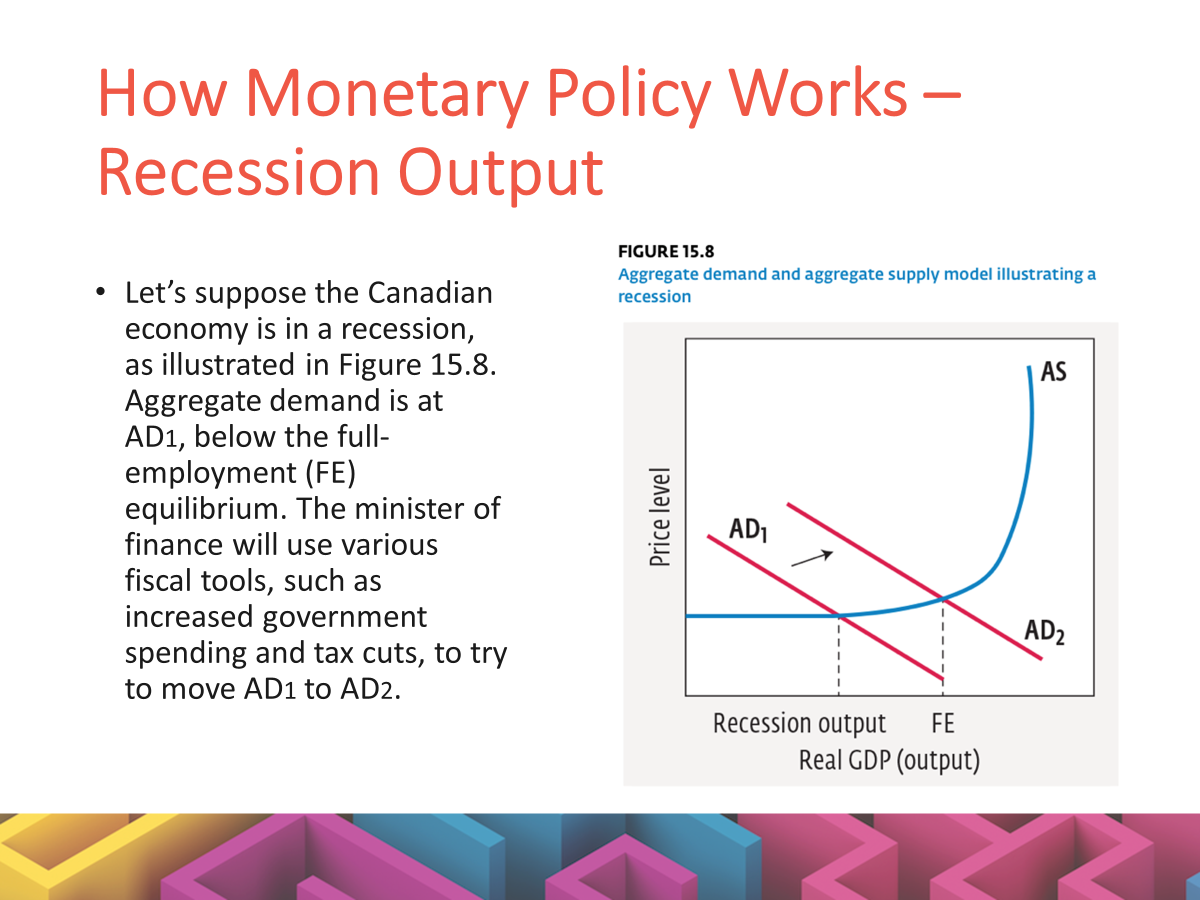 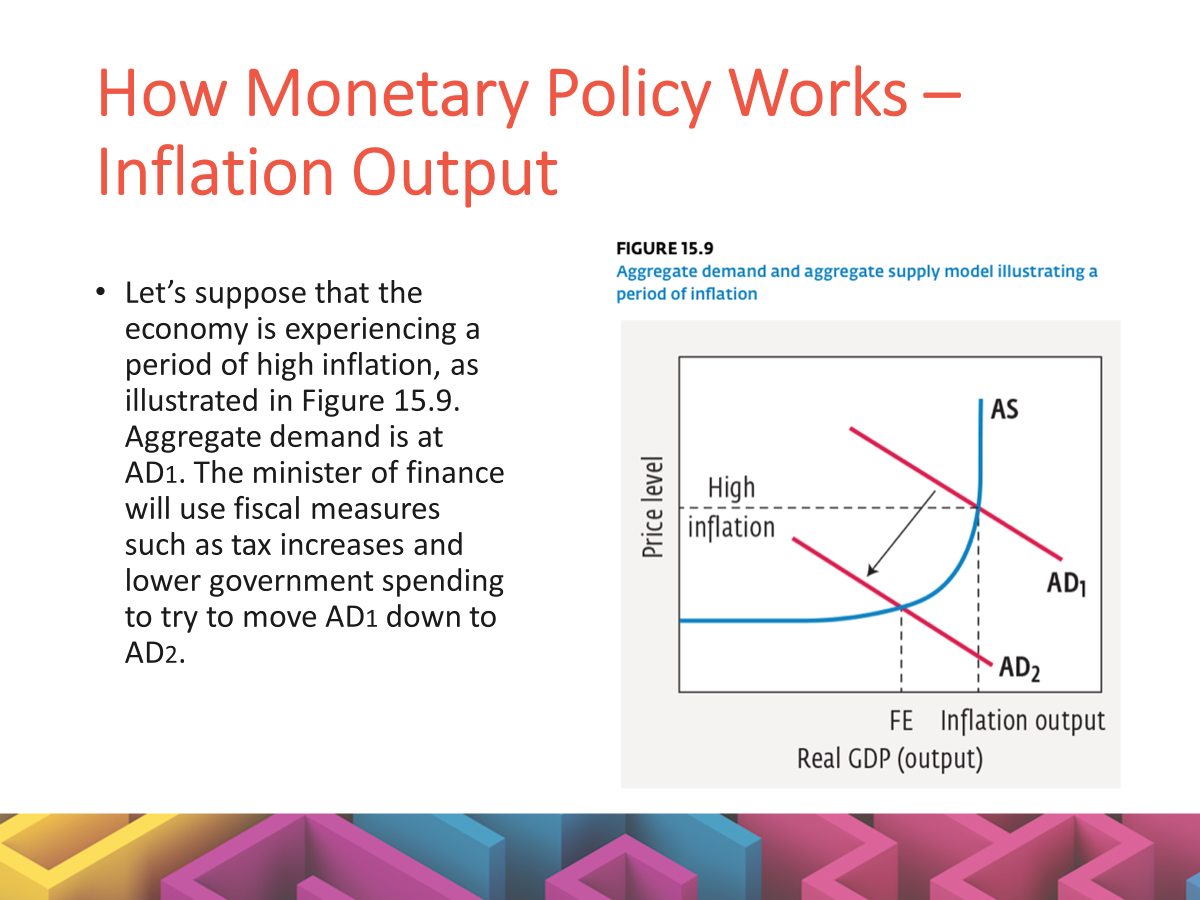